Муниципальное бюджетное общеобразовательное учреждение городского округа «Город Архангельск» 
«Гимназия №25»
Визитная карточкаучителя
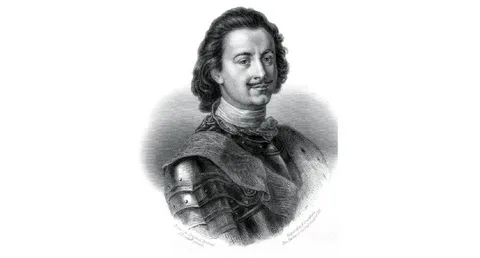 Учитель истории и обществознания 
МБОУ Гимназия №25
Канохина Марьяна Александровна
Архангельск 2025
Содержание
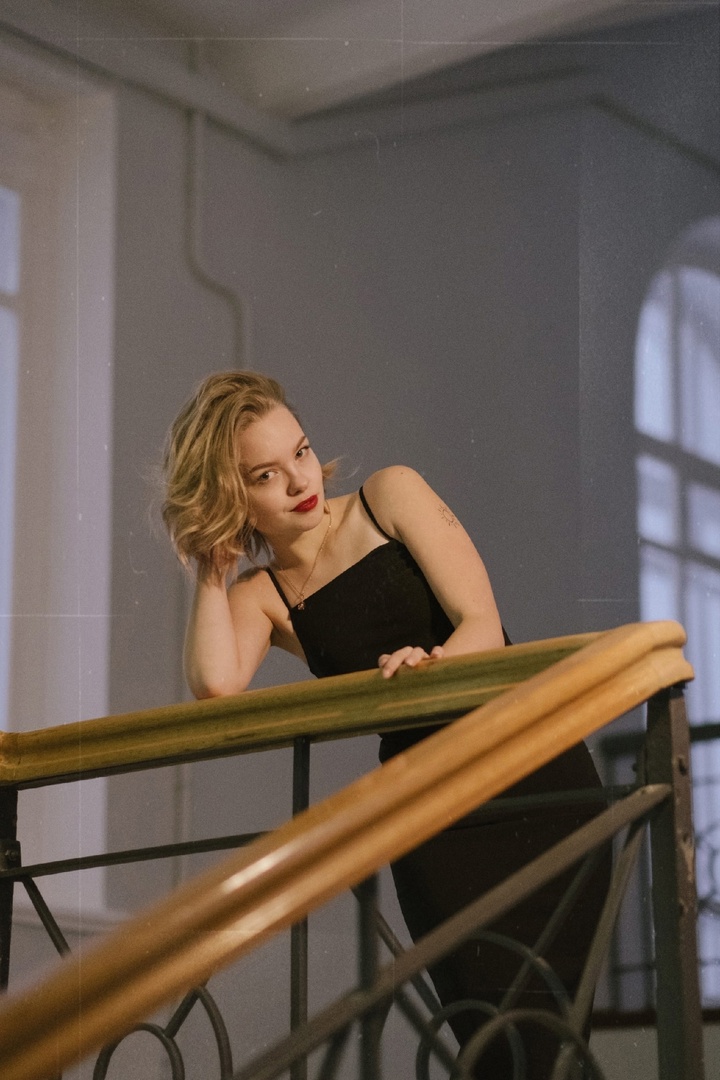 Общие сведения
ФИО: Канохина Марьяна Александровна
Дата рождения: 11.09.2003
Место рождения: г. Мирный, Архангельская область 
Образование: 
МБОУ СОШ №1, г. Мирный
ГБОУ АО «АМКК», г. Архангельск
Место работы: МБОУ Гимназия №25
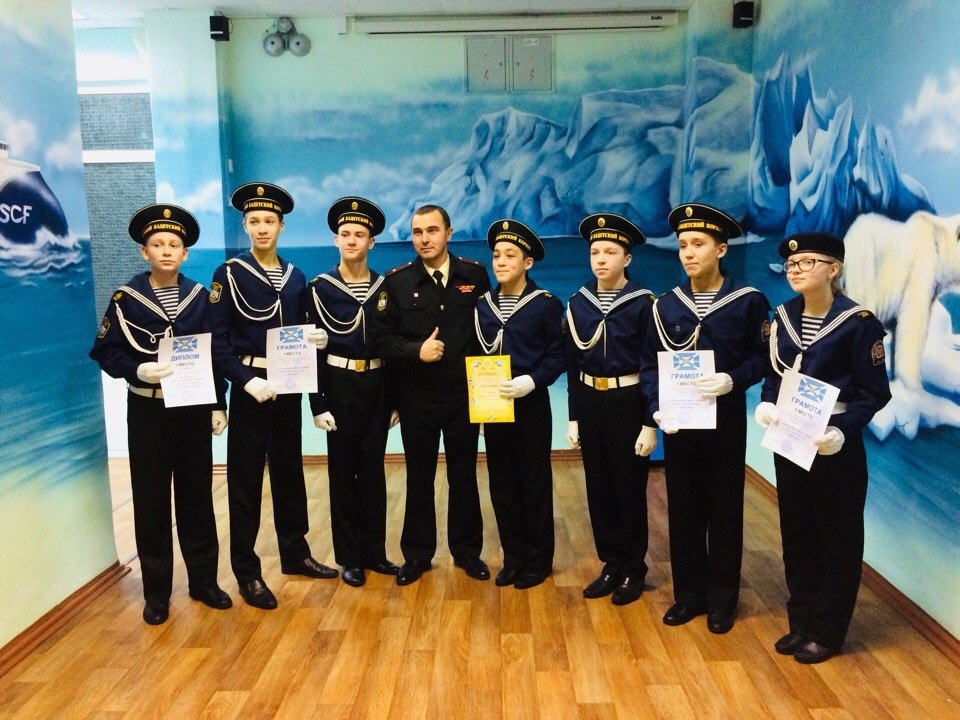 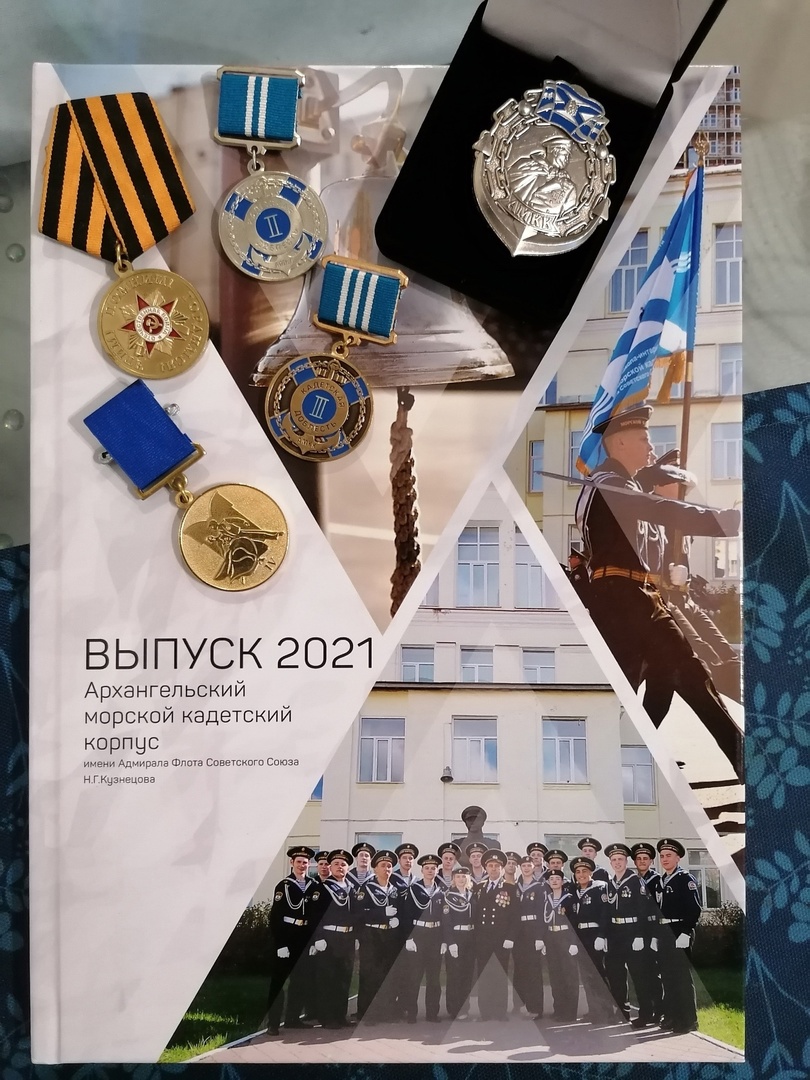 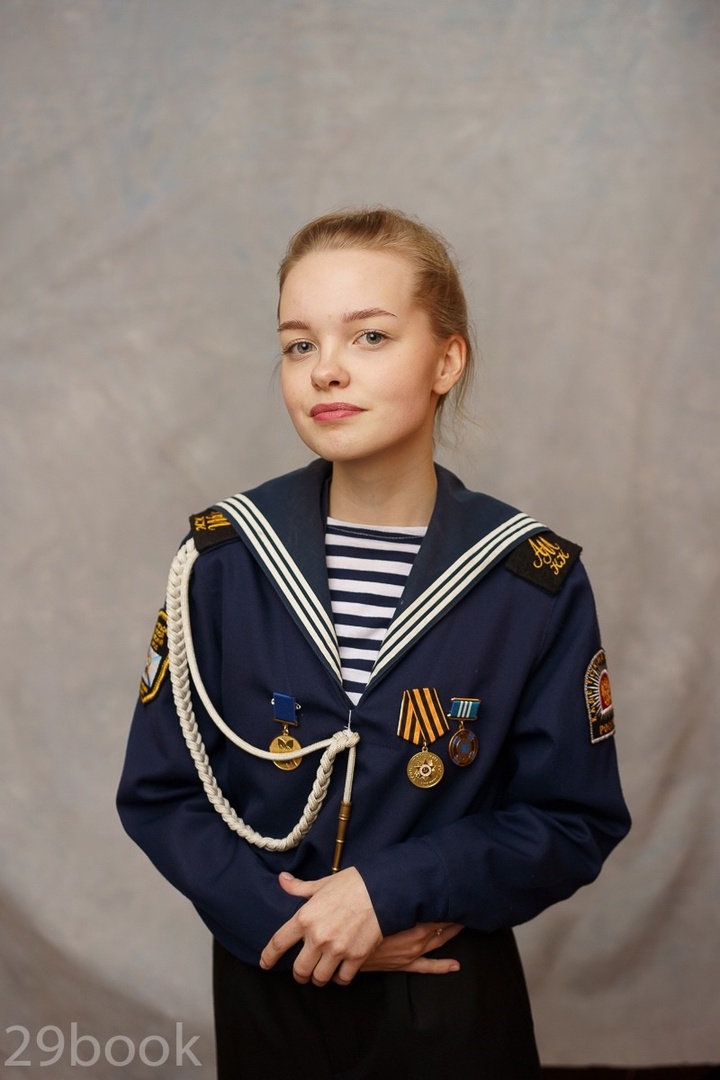 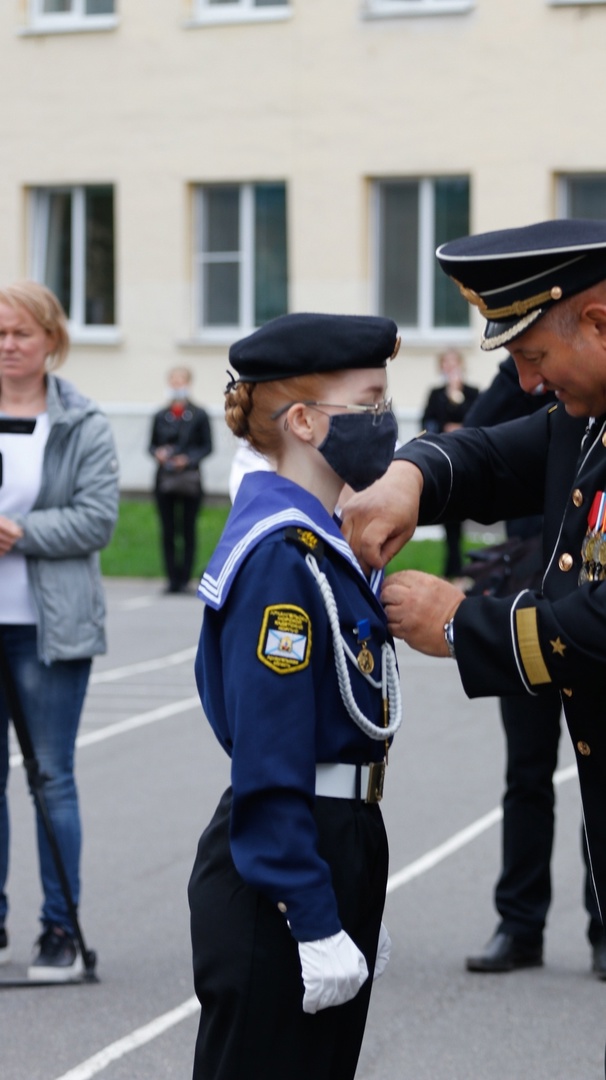 Школьные годы
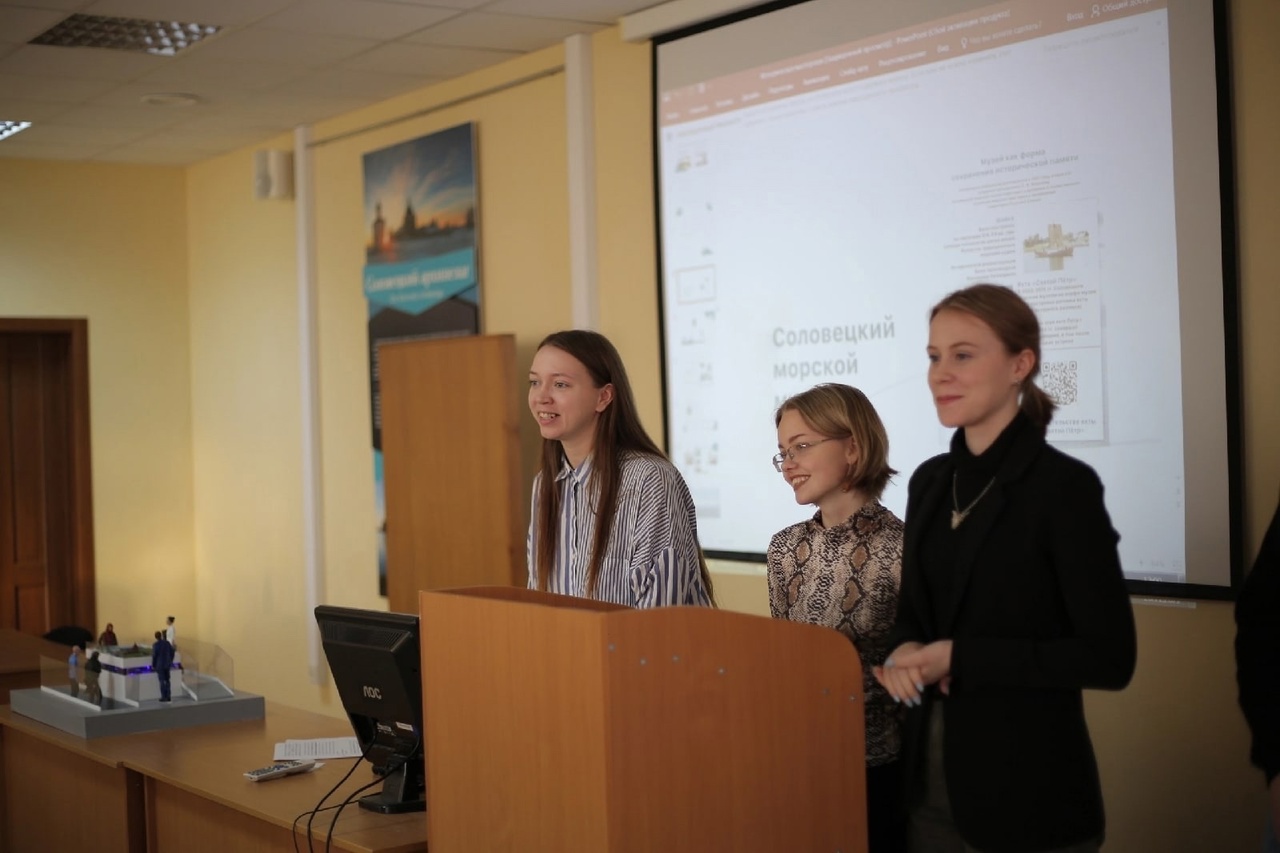 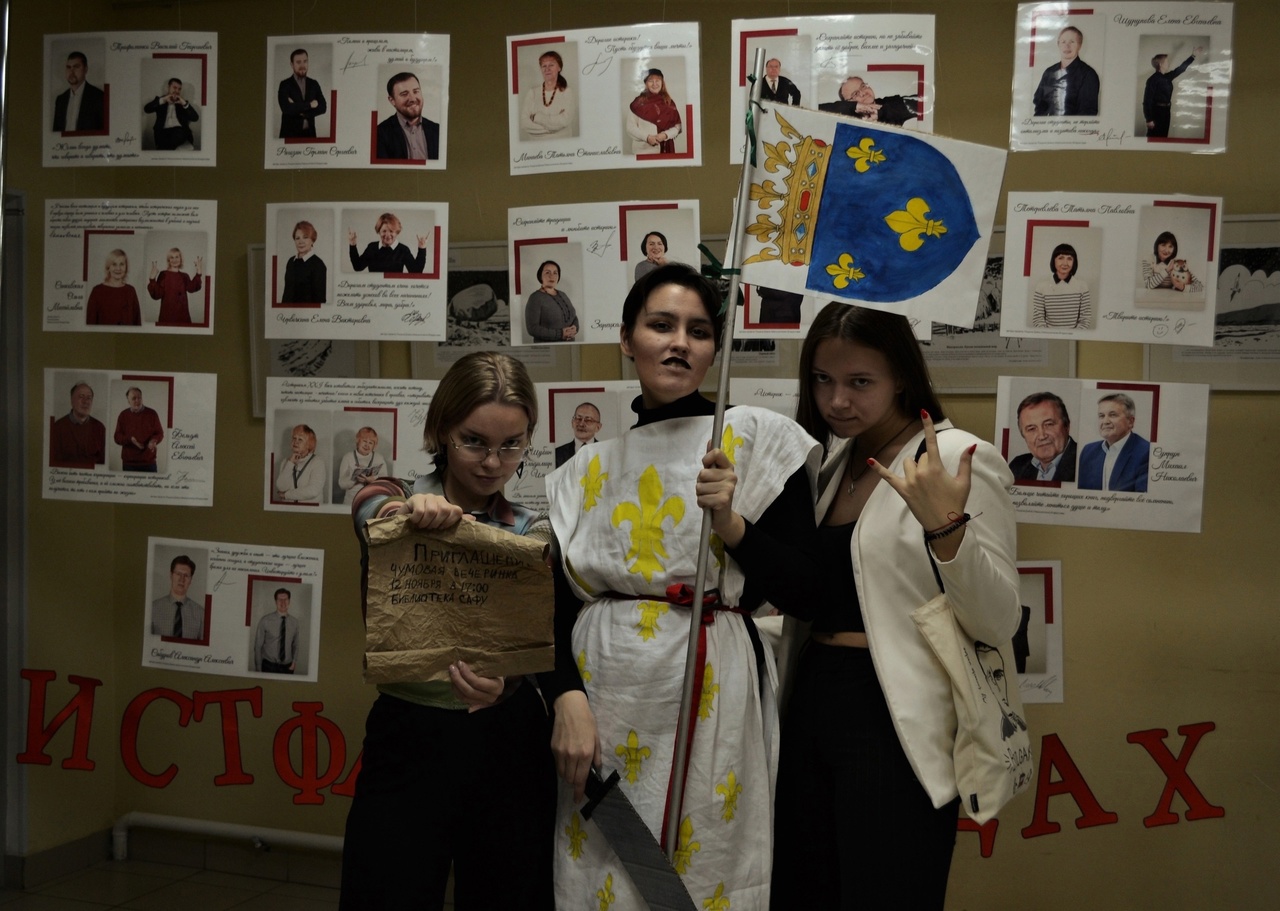 Студенческие годы
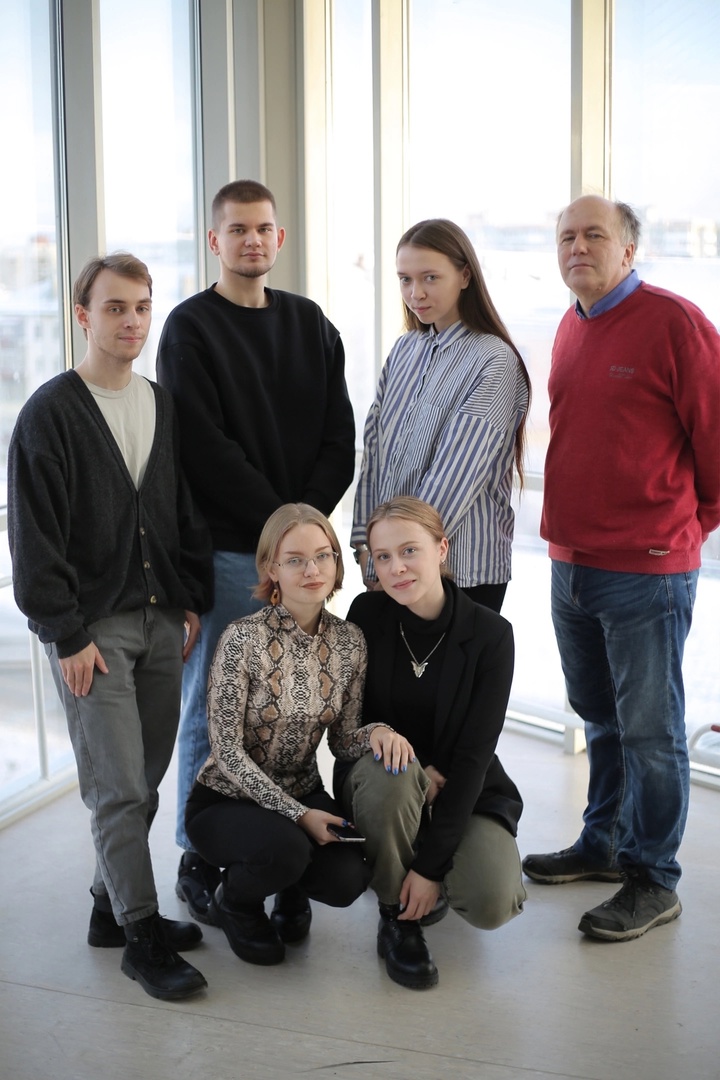 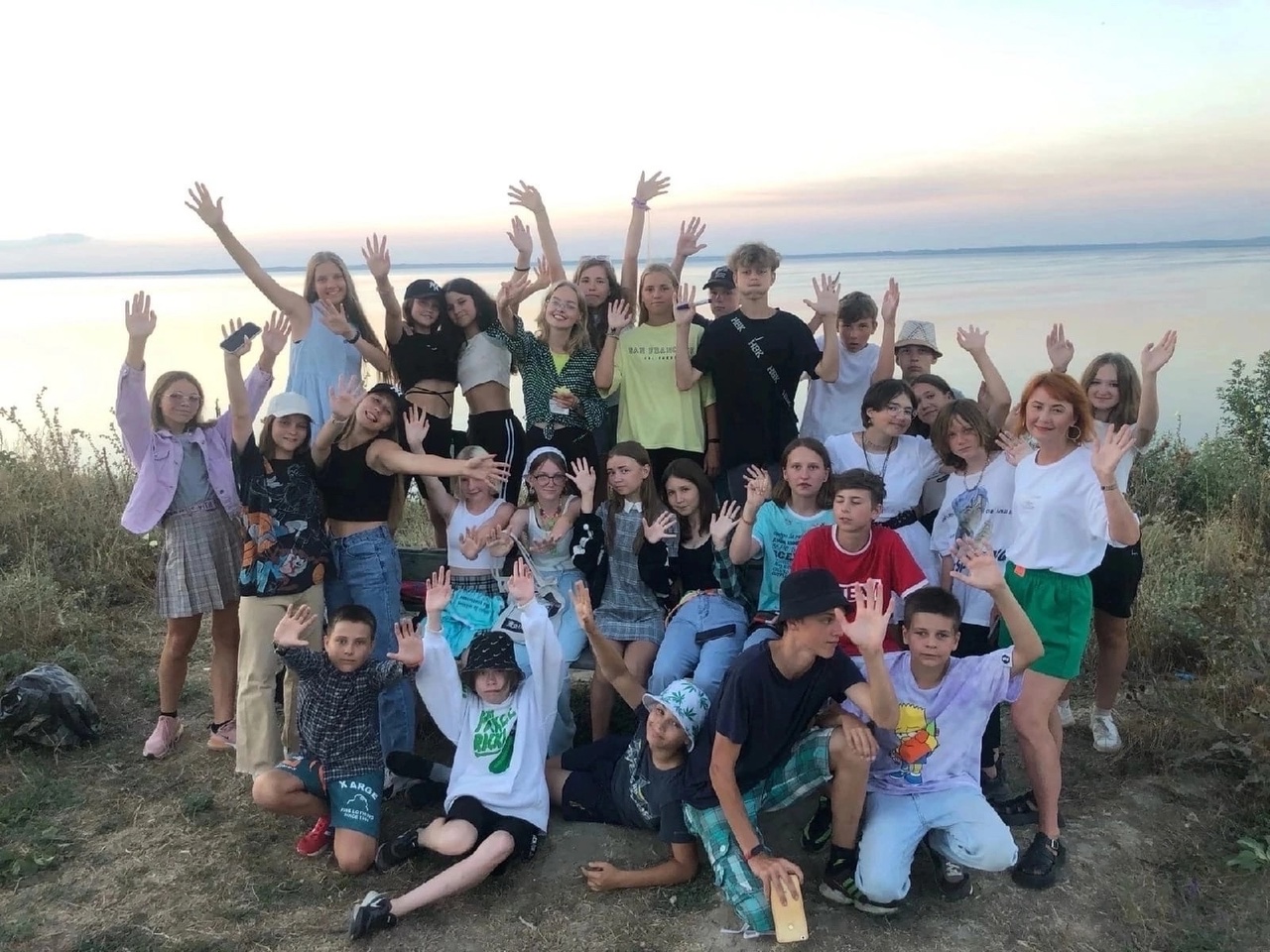 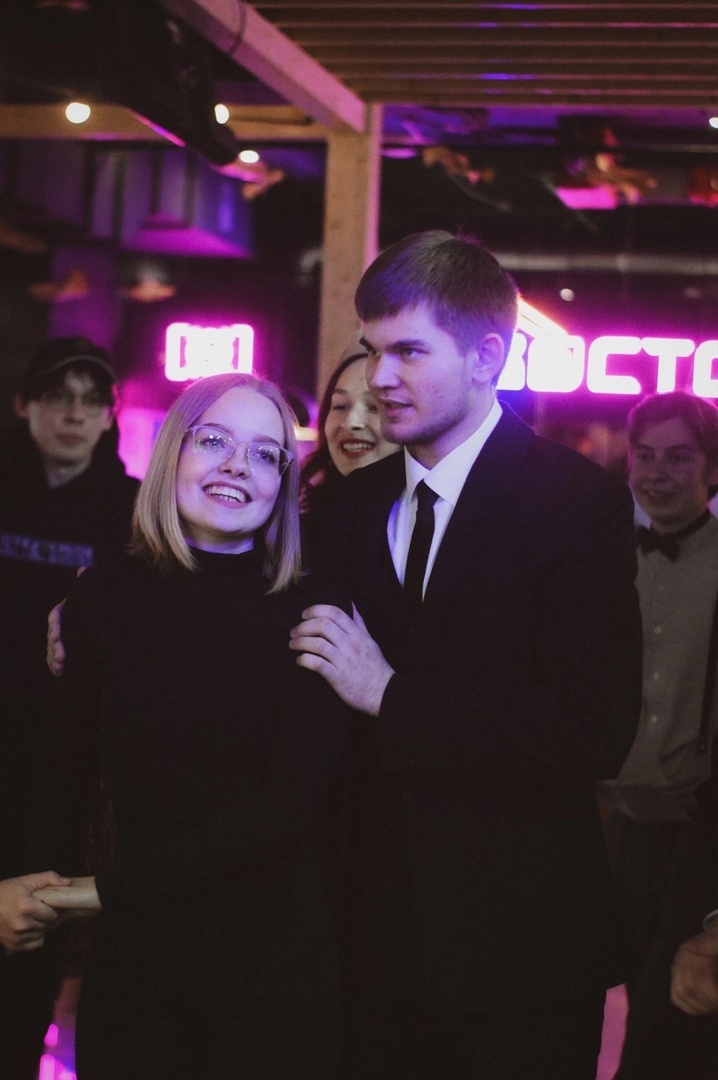 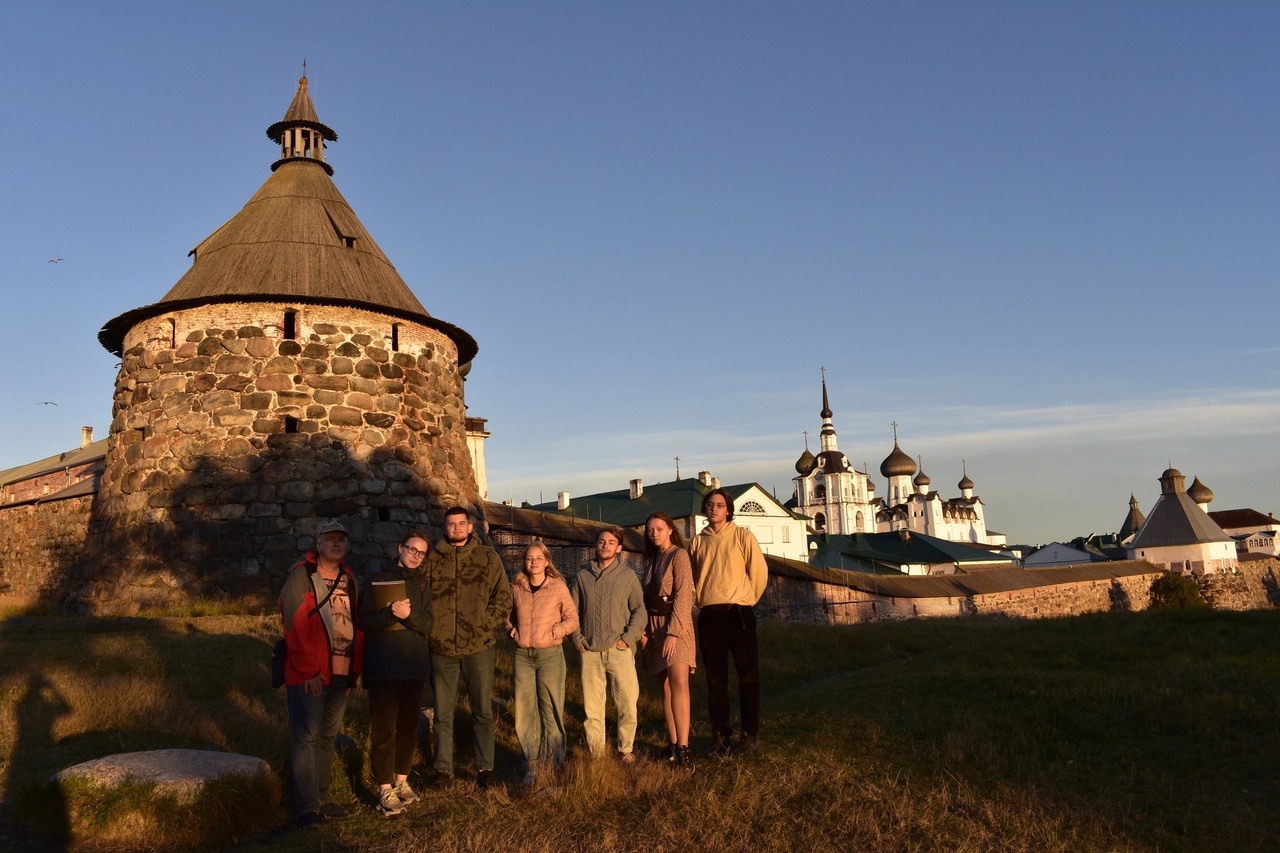 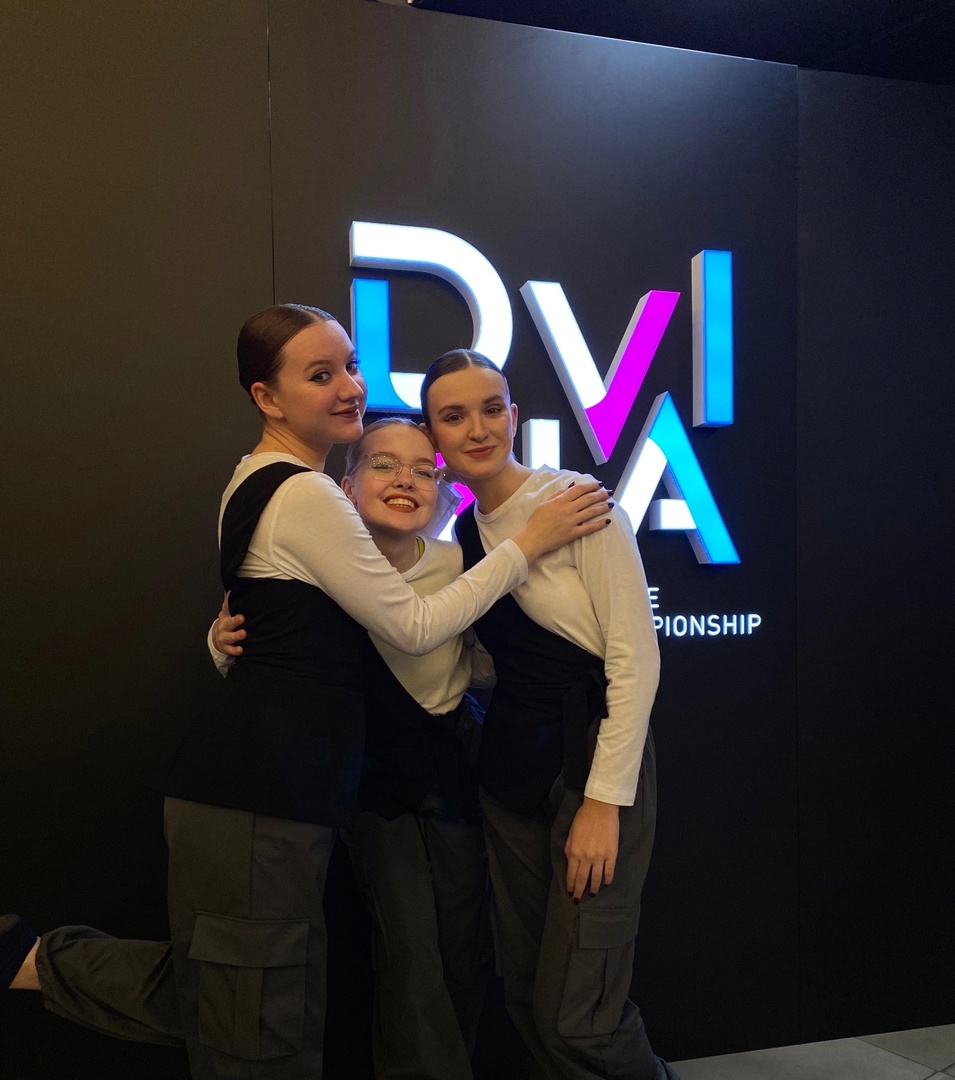 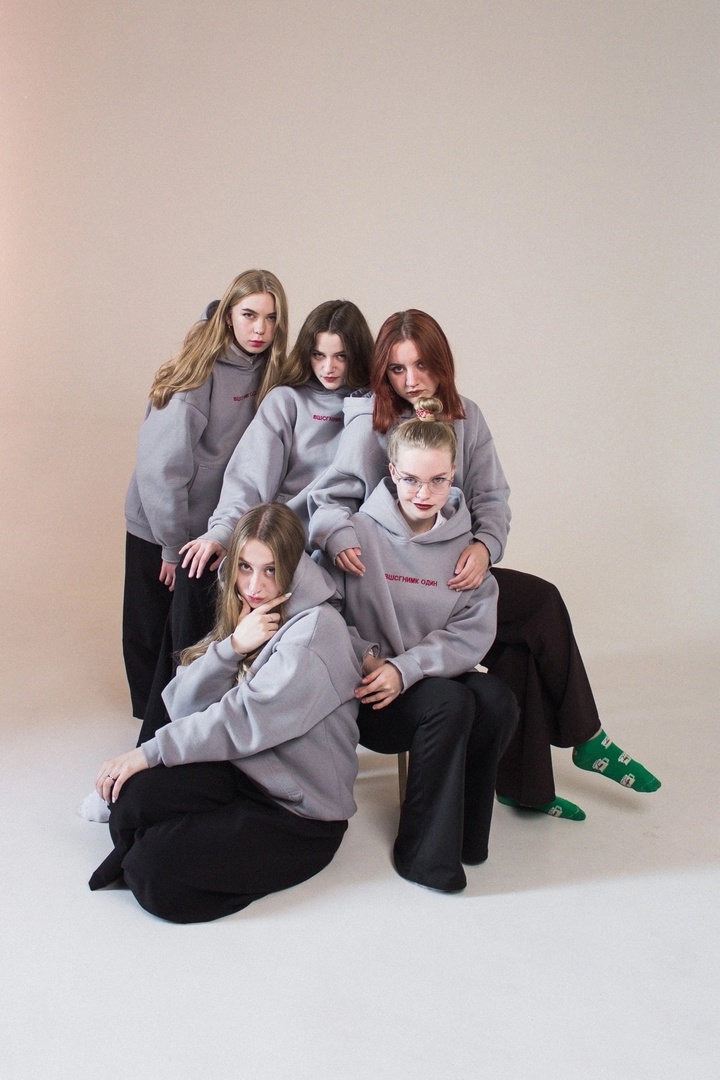 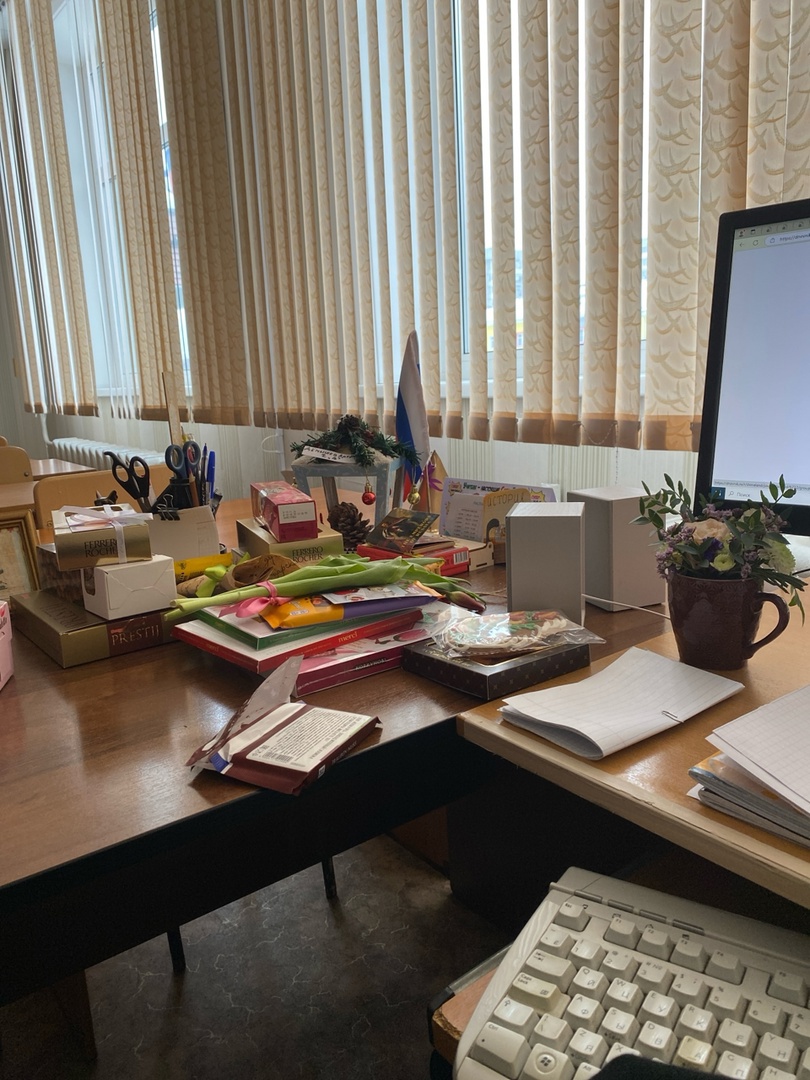 Работа в школе
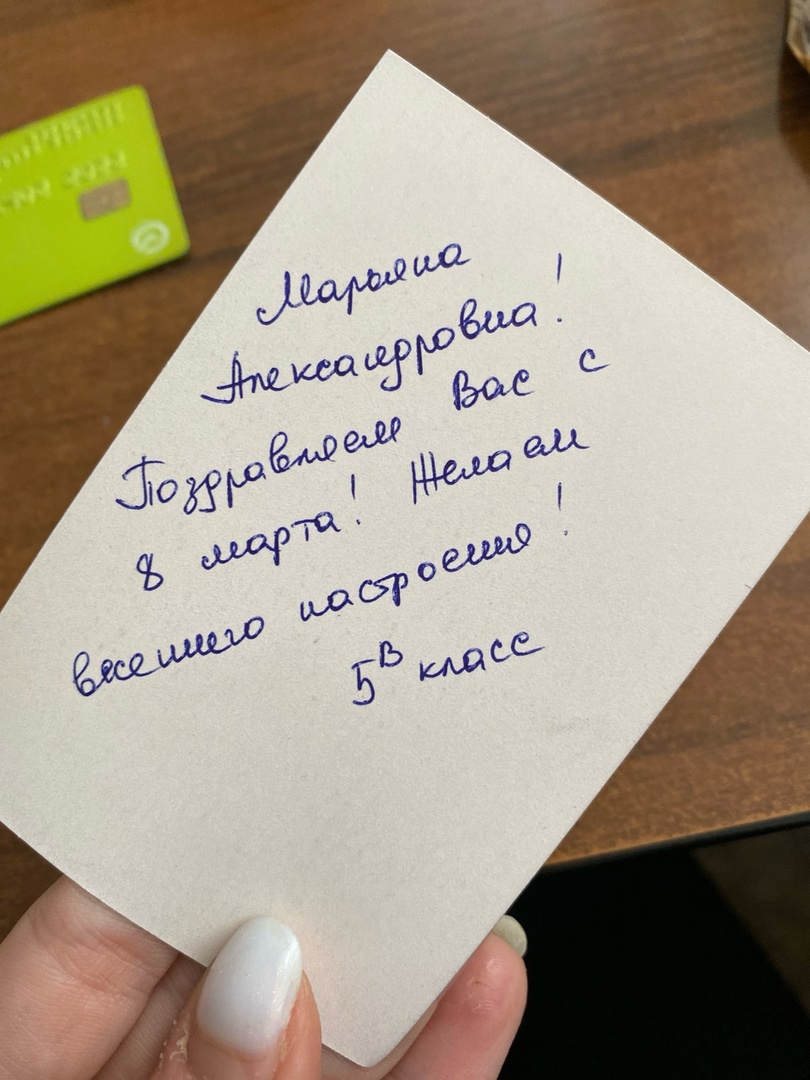 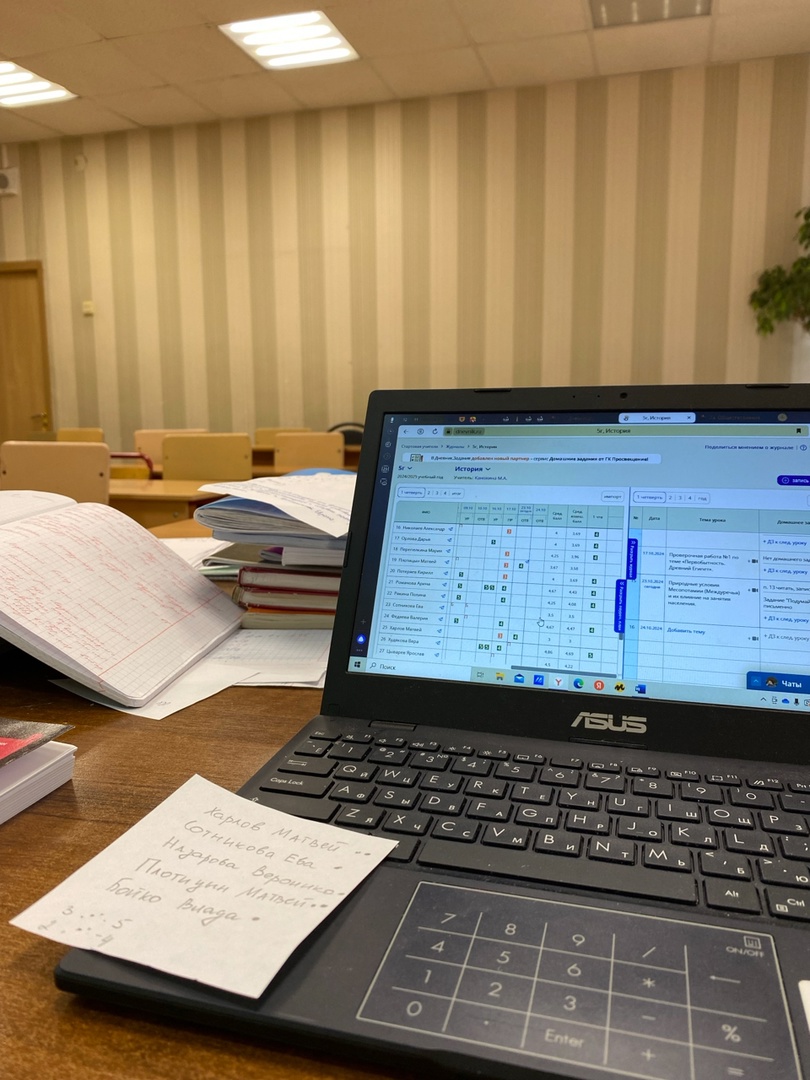 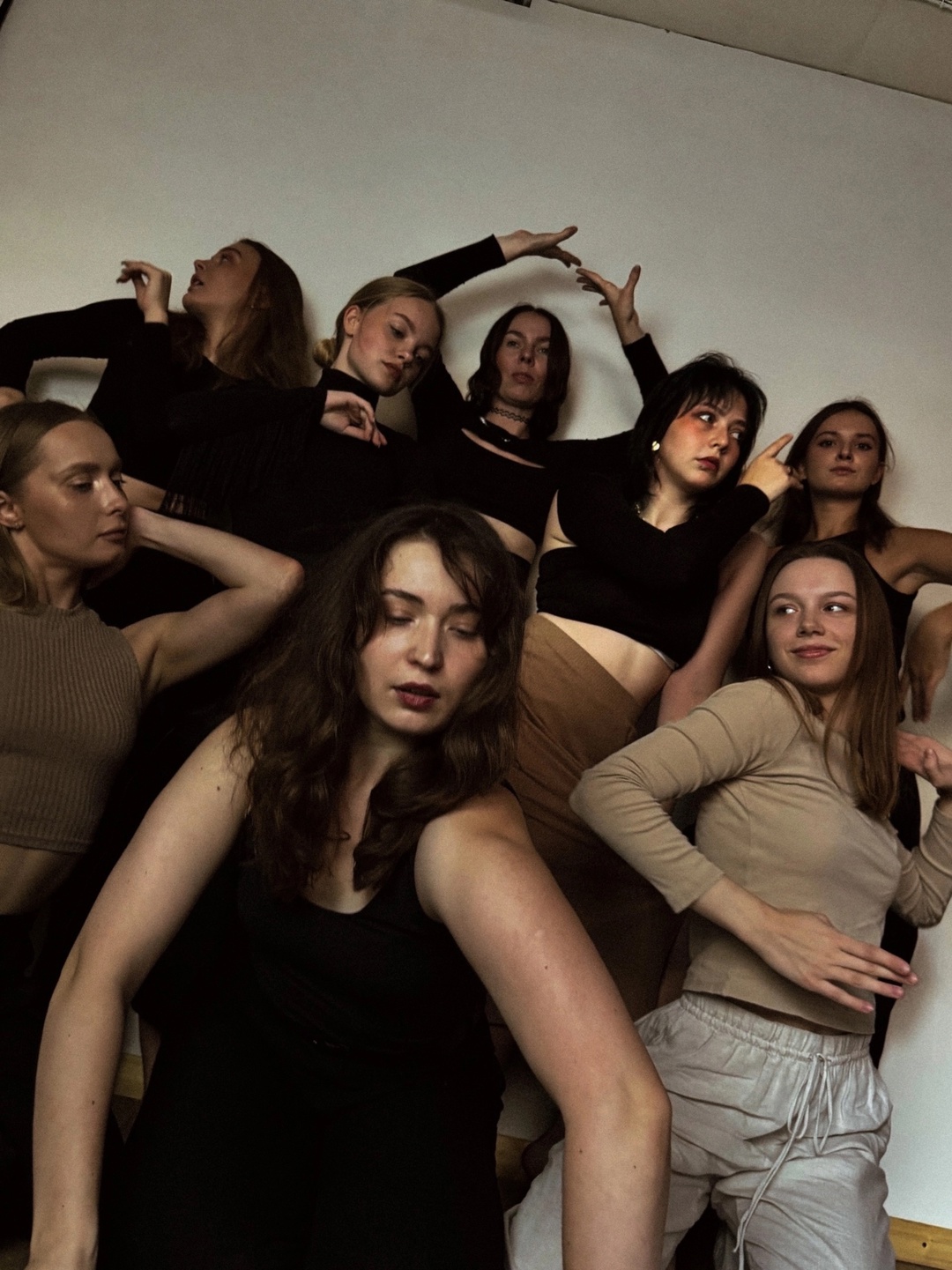 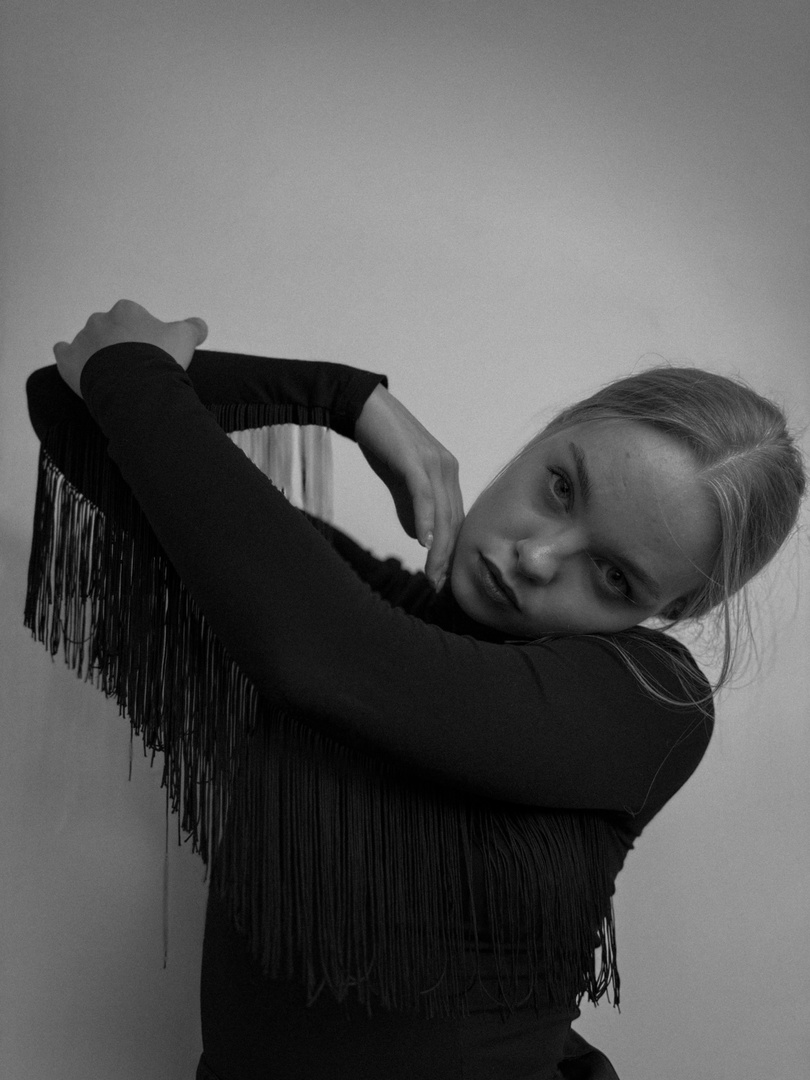 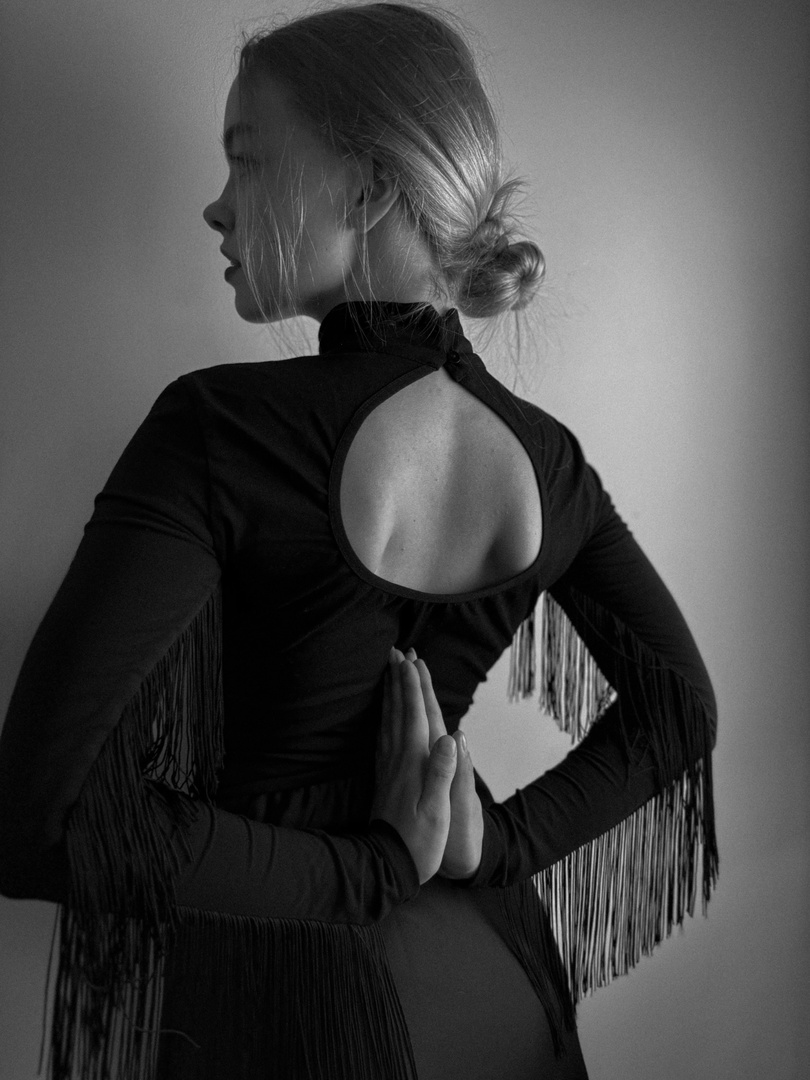 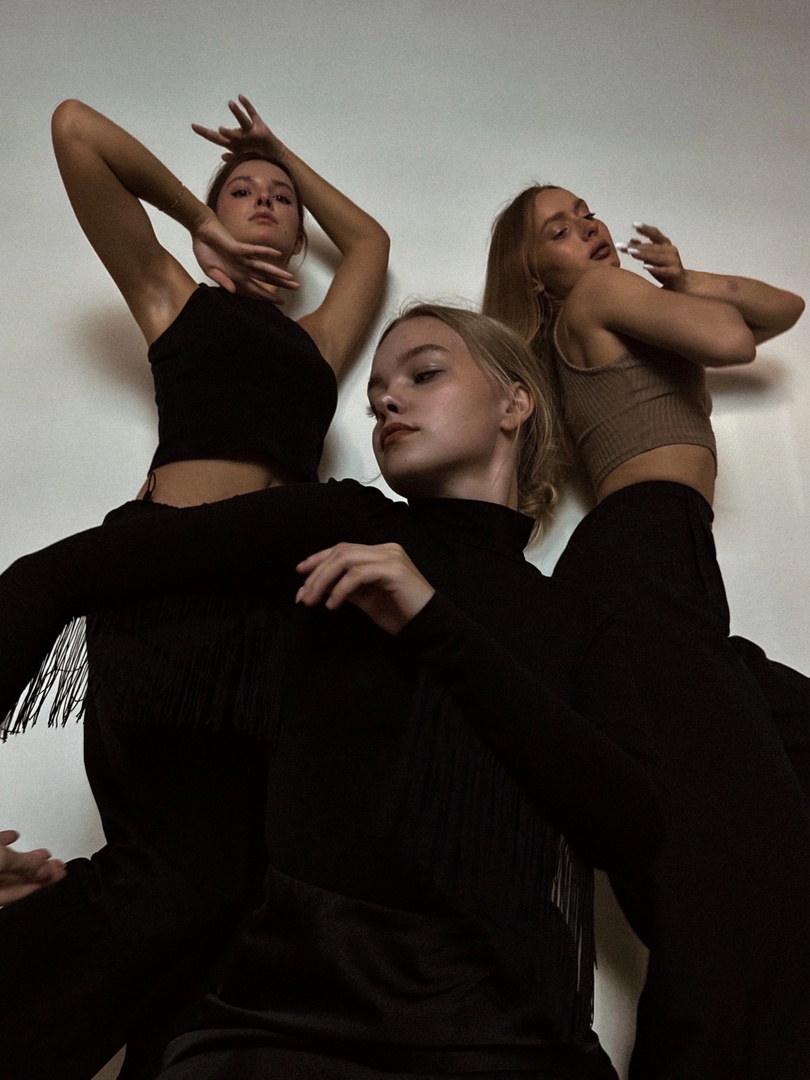 Работа вне школы